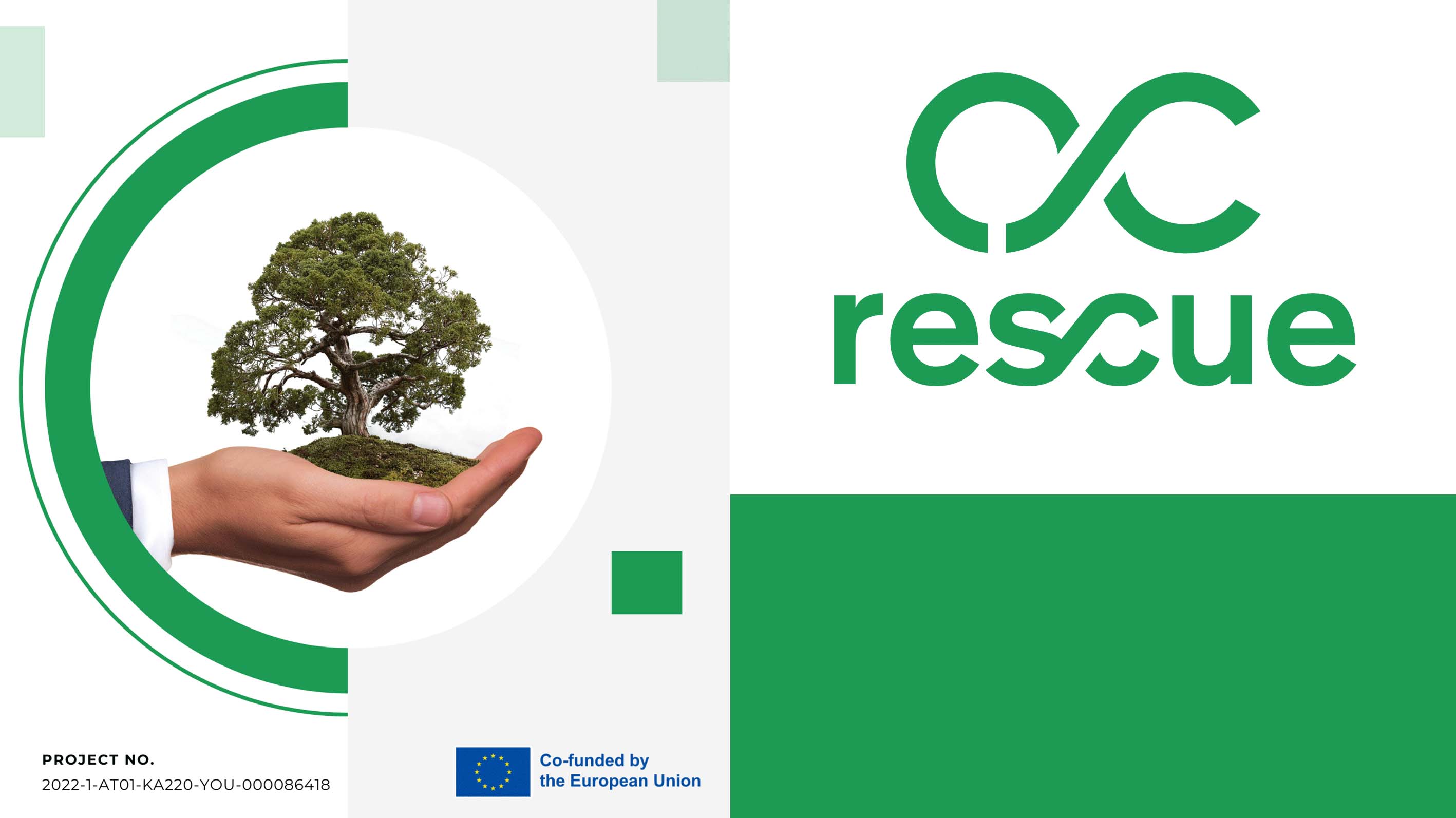 Tõsta oma häält plastiku vastu
Moodul 2: Plastide kasutamise mõju inimese tervisele
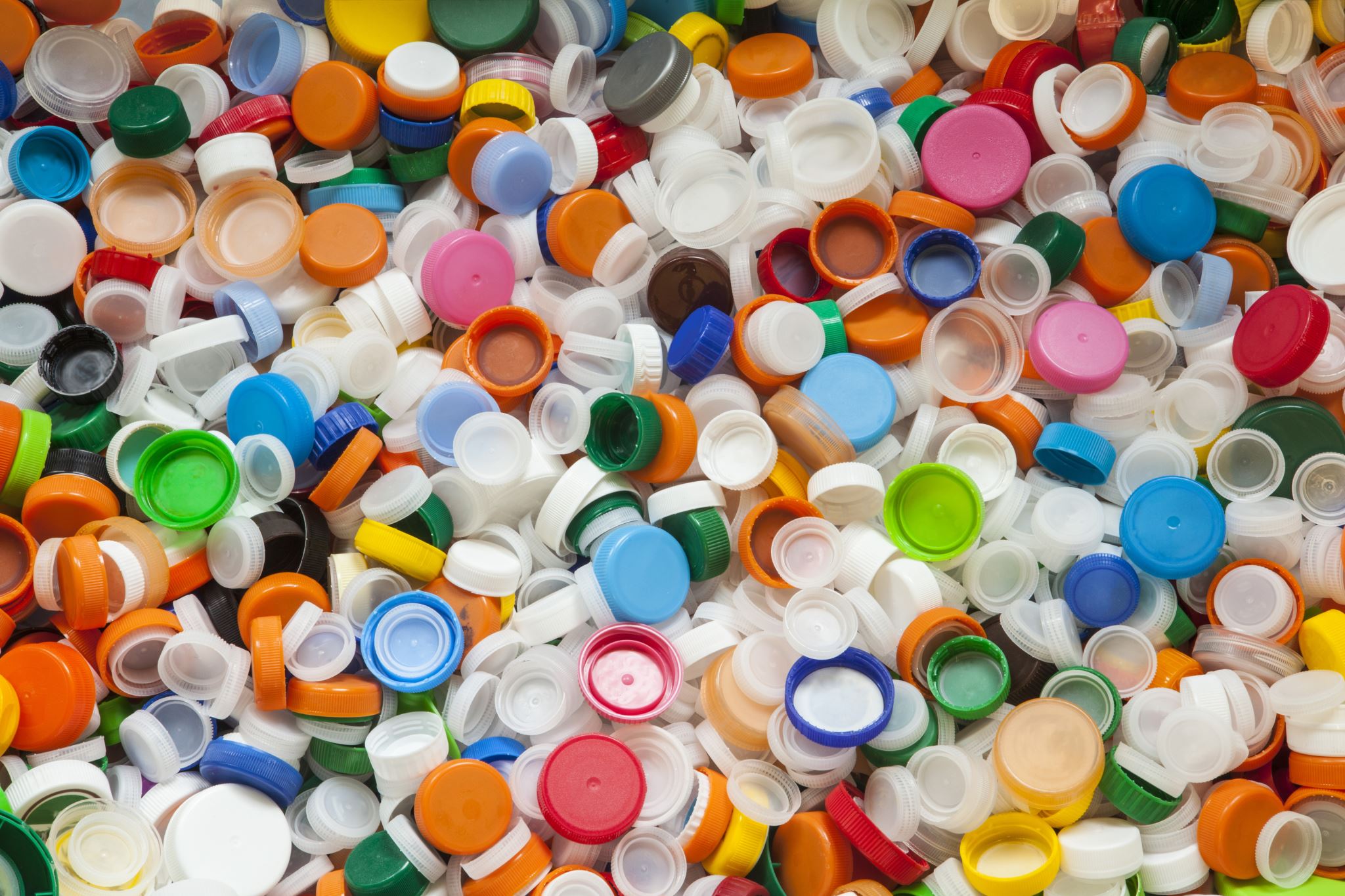 Sissejuhatus
Plasti kasutamine on avaldanud sügavat mõju inimeste tervisele ja keskkonnale; see on teema, mida sageli tähelepanuta jäetakse või mida ei võeta arvesse, kui arutletakse plastide kasutamisega seotud terviseprobleemide üle.
Õppe-eesmärgid
selgitada plastist põhjustatud kahju inimeste tervisele ja keskkonnale.
teha kindlaks plastiku kasutamisega seotud terviseprobleemid
määrata kindlaks ELi strateegiad individuaalse plastikasutuse vähendamiseks

Õpiväljundid
mõista plasti kasutamise mõju inimese tervisele, sealhulgas selle mõju viljakusele, reproduktiivsusele ja sisesekretsioonisüsteemidele, ning selle mõju sisesekretsioonisüsteemi häiretele.
kirjeldada erinevaid plastikreostuse allikaid ja nende mõju keskkonnale
selgitada mikroplastide teket ja mõju.
tunnistada plasti kasutamisega seotud toksiliste kemikaalide ohtusid
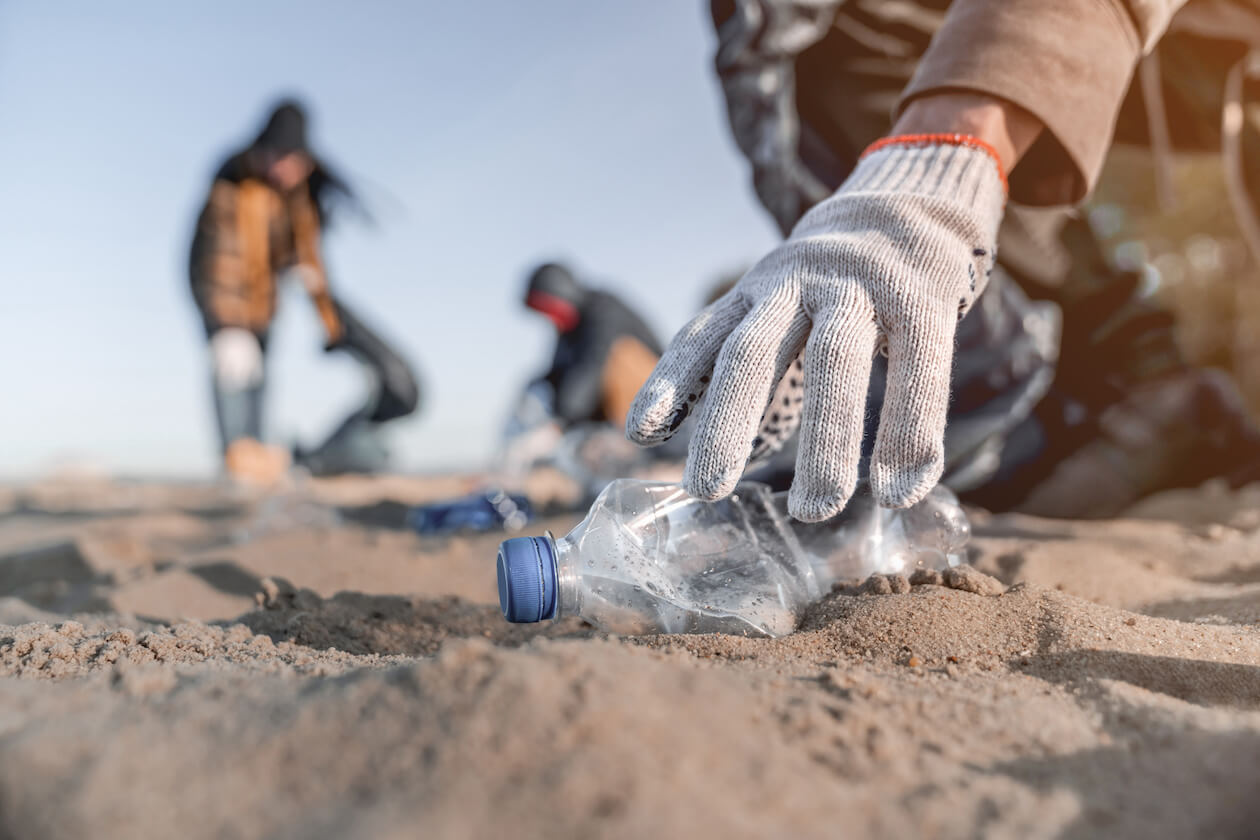 Teoreetiline sessioon
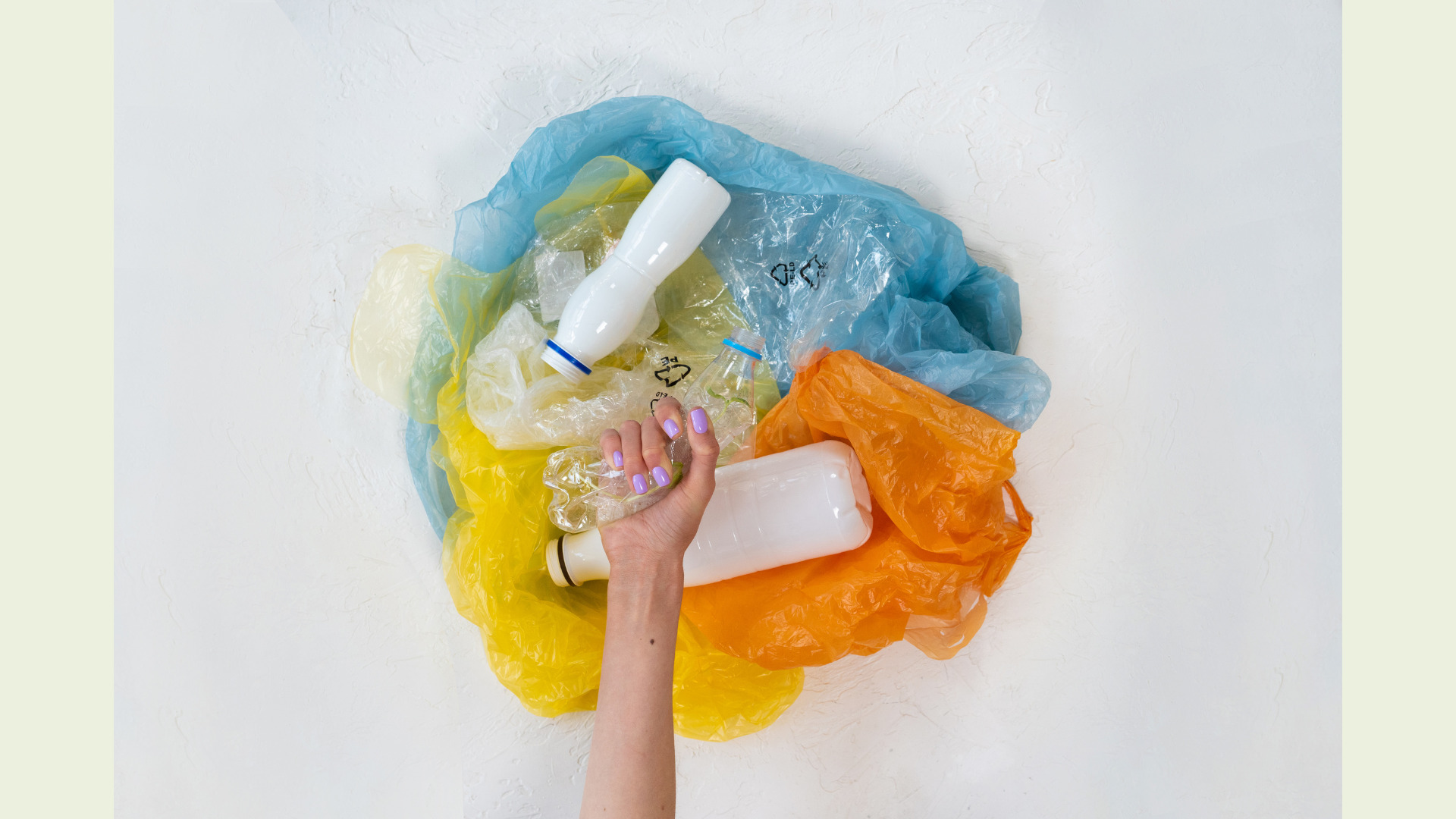 Teoreetiline sessioon
Alateema 1: Mikroplastid toiduahelas: kui kahjulikud on need?
Kuidas nad satuvad toiduahelasse?
Alateema 1: Mikroplastid toiduahelas: kui kahjulikud on need?
Mikroplastide allaneelamine
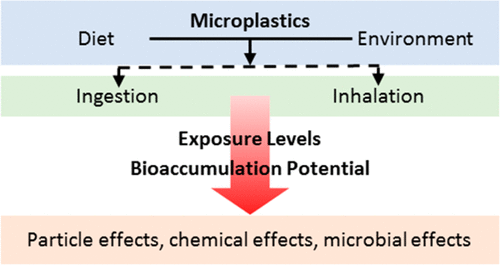 Saastunud mereandide söömine võib põhjustada kokkupuudet mikroplastiga, kusjuures Genti ülikooli uuringu kohaselt tarbitakse aastas keskmiselt 11 000 mikroplasti osakest. 

Mikroplastide sissehingamine, allaneelamine ja nahakontakt võib põhjustada inimestel tervisekahjustusi. 

Seedetrakti kaudu võivad mikroplastid sattuda organismi ja koguneda sinna, tekitades võimalikke terviseprobleeme.
Allikas: Wright & Kelly (2017)
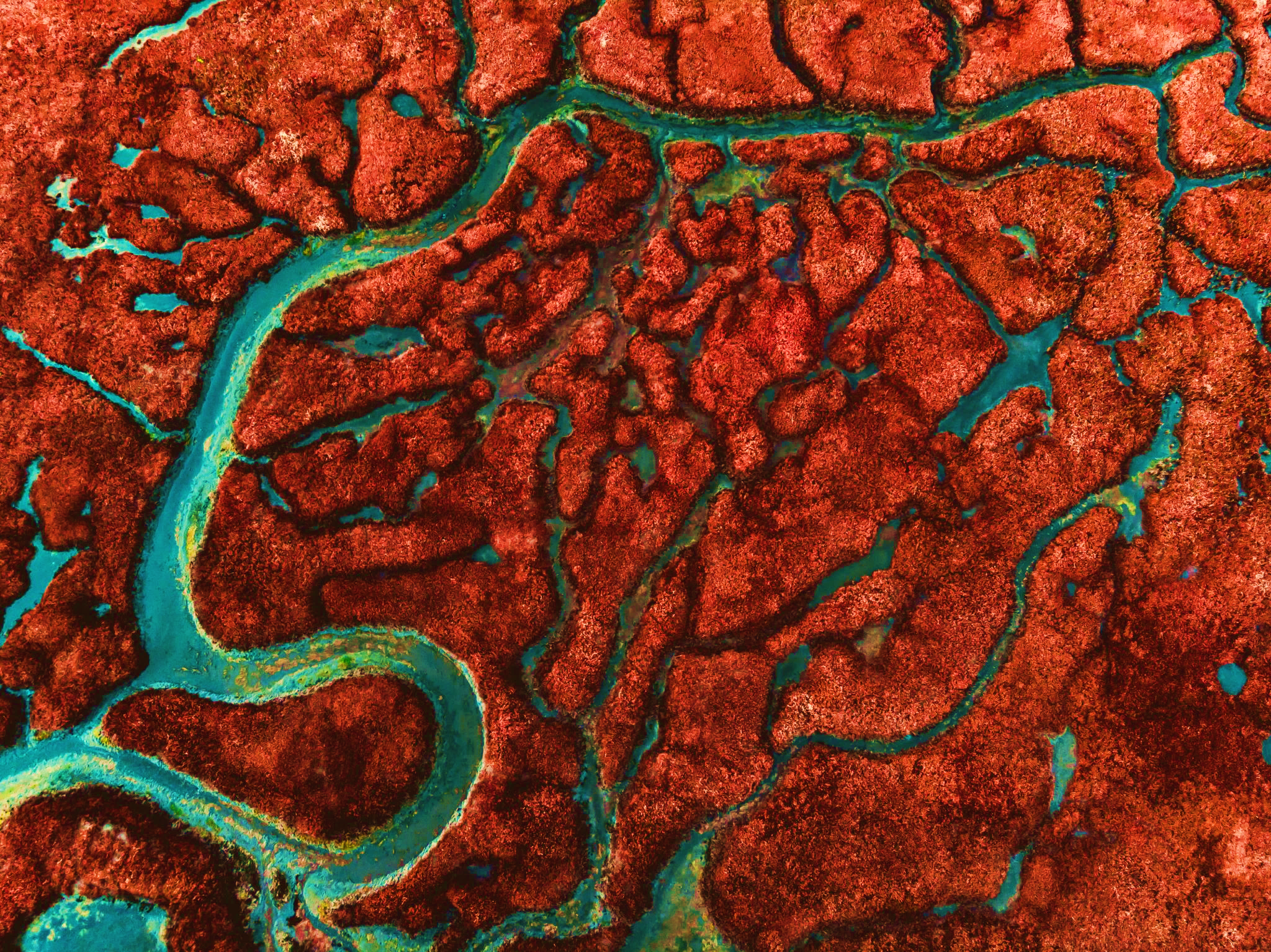 Alateema 1: Mikroplastid toiduahelas: kui kahjulikud on need?
Kas mikroplastid on inimese tervisele kahjulikud?

Mikroplastide pikaajaline mõju inimeste tervisele on veel suures osas teadmata. Hiljutised uuringud näitavad siiski, et mikroplastid võivad põhjustada mitmesuguseid terviseprobleeme, sealhulgas:

Põletik:  Mikroplastid tekitavad inimrakkudes põletikku, mis põhjustab mitmesuguseid haigusi, sealhulgas vähki.
Endokriinsüsteemi häired: Mikroplastid võivad häirida sisesekretsioonisüsteemi, mis võib jäljendada hormoonide toimet organismis. See võib põhjustada reproduktiivseid probleeme ja muid terviseprobleeme, kuna see muudab hormoonide taset.    
Neuroloogilised kahjustused: On avastatud, et mikroplastid on võimelised läbima vere-aju barjääri, mis võib põhjustada neuroloogilisi kahjustusi.
Immunotoksilisus: Immuunsüsteemi võivad mõjutada mikroplastid, muutes inimese haavatavamaks nakkuste ja muude haiguste suhtes.
Genotoksilisus: See võib suurendada vähi ja muude haiguste riski, põhjustades genotoksilisust.
Alateema 2: Keemilised lisaained
Mis on plastilisandid?
Plastid koosnevad ka tahtmatult lisatud ainetest, mis võivad olla tootmislisandite laguproduktid, kõrvalsaadused või saasteained.
Bioloog dr Pete Myersi (EHN, 2023) sõnul on teadmistes puudu, mis puudutab selles sisalduvate kemikaalide ja kõigi võimalike sellega seotud tervisemõjude määramist.
Need NIASid on enamasti tundmatud ja nende potentsiaalne toksilisus on samuti teadmata, mis rõhutab vajadust edasiste uuringute järele.
Paljud keemilised ained lisatakse plastidesse mitmesuguste funktsioonide täitmiseks, näiteks vastupidavuse suurendamiseks, vett tõrjuva pinna loomiseks või eseme värvi muutmiseks.
Alateema 2: Keemilised lisaained
Plastilisandite toksilisus
On leitud, et EDC-d avaldavad meie organismile märkimisväärset mõju isegi väikestes kontsentratsioonides ning mitmed uuringud on näidanud, et kokkupuude nende kemikaalidega võib põhjustada mitmesuguseid terviseprobleeme, sealhulgas viljatust, rasvumist, diabeeti, eesnäärmevähki ja rinnavähki. 

Plastilisandeid on seostatud neuroloogiliste arenguhäiretega, nagu ADHD ja autism.
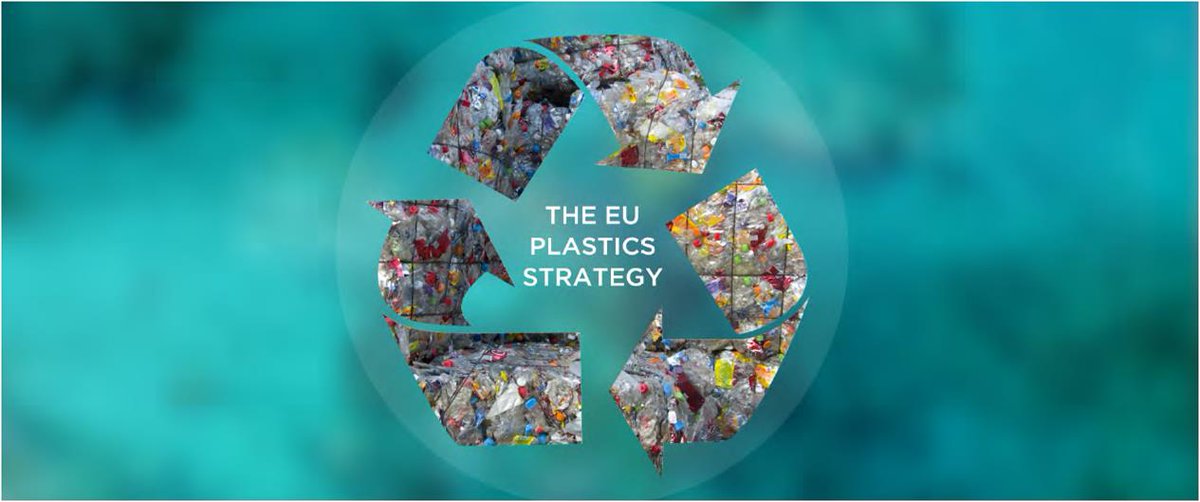 Alateema 3: ELi plastistrateegia
Milline on ELi ettepanek mikroplastide kohta?
Vastavalt Euroopa Kontrollikoja ülevaatele (2020) soovitatakse piirata sünteetiliste polümeersete mikroosakeste kasutamist, mis on väiksemad kui 5 mm, ja kiudjasarnaste osakeste kasutamist, mis on väiksemad kui 15 mm, mida kasutatakse toodetes tahtlikult ja mis võivad sattuda keskkonda.
Euroopa Komisjon võttis vastu õigusaktid, millega keelatakse tahtlikult lisatud mikroplastide kasutamine, eelkõige kosmeetikatoodetes. 
Euroopa Liit on välja töötanud plastistrateegia, mille eesmärk on parandada plasttoodete loomise, kasutamise ja ringlussevõtu viisi, et vähendada nende negatiivset mõju keskkonnale ja inimeste tervisele.
Green Deali eesmärk on taaskasutada 2030. aastaks 55% plastpakendijäätmetest.
A2.1 Tegevus - No plastic kampaania
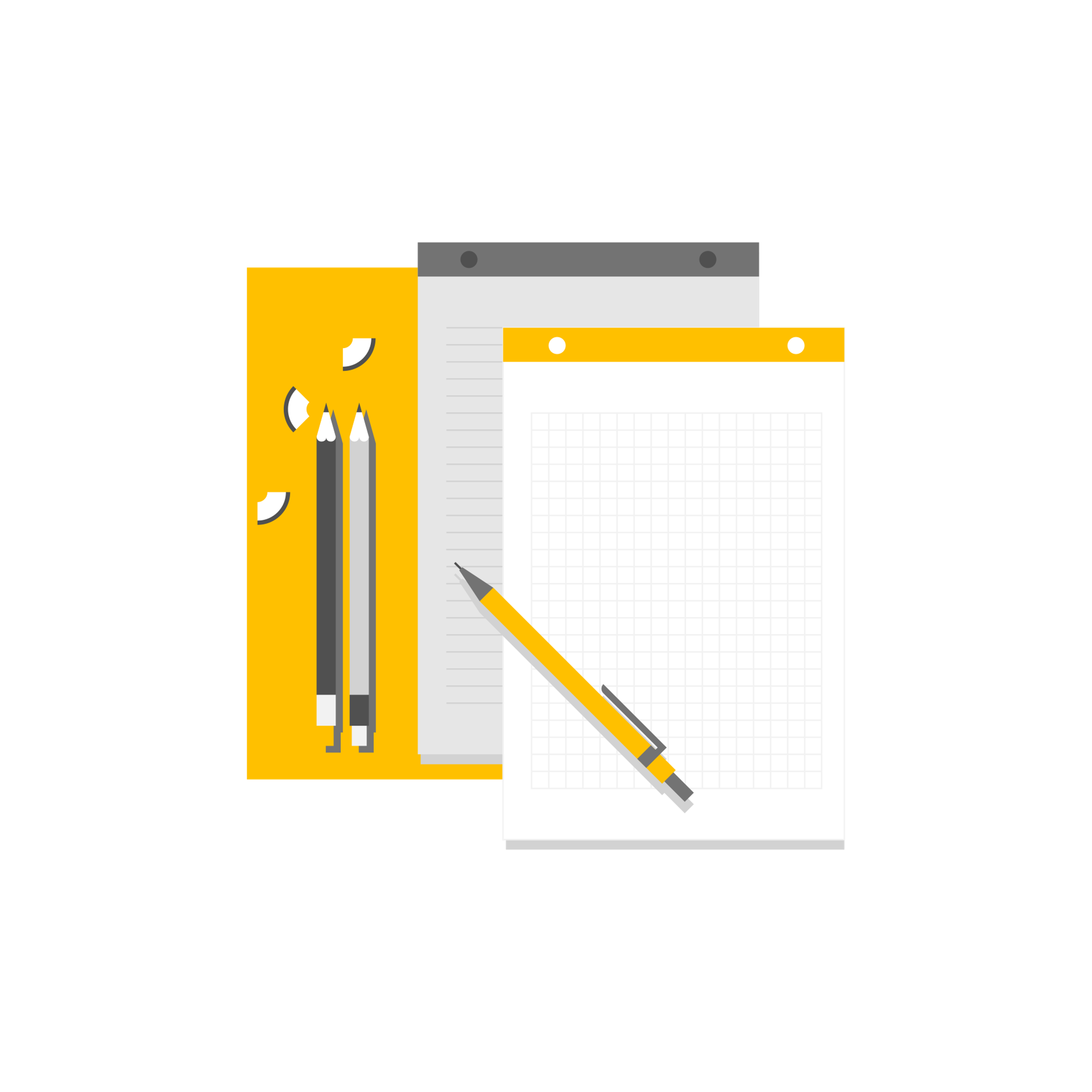 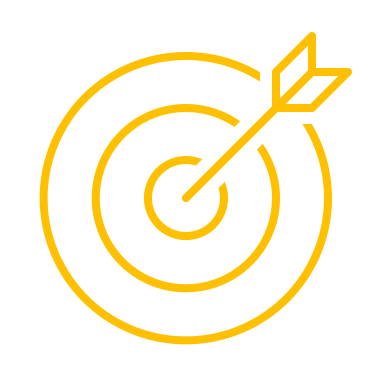 Selle tegevuse eesmärk on tõsta osalejate teadlikkust plastiku kasutamise kahjulikust mõjust inimeste tervisele.
Uurimise ja koostöö kaudu uurivad osalejad mikroplastide mõju inimeste tervisele ning kasutavad oma tulemusi lühikese teadlikkuse tõstmise kampaania kavandamiseks oma kohalikule kogukonnale.
A2.1 Tegevus - No plastic kampaania
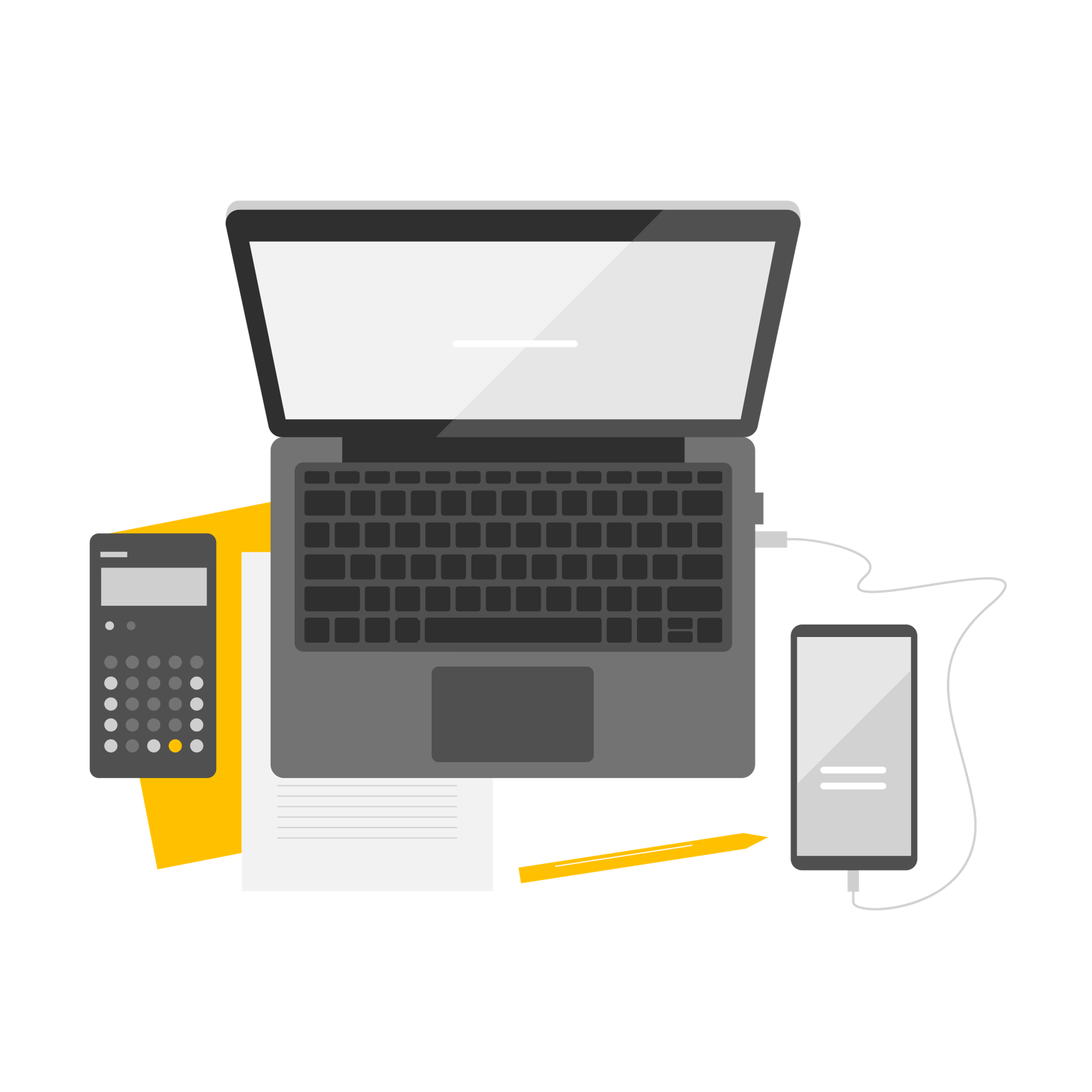 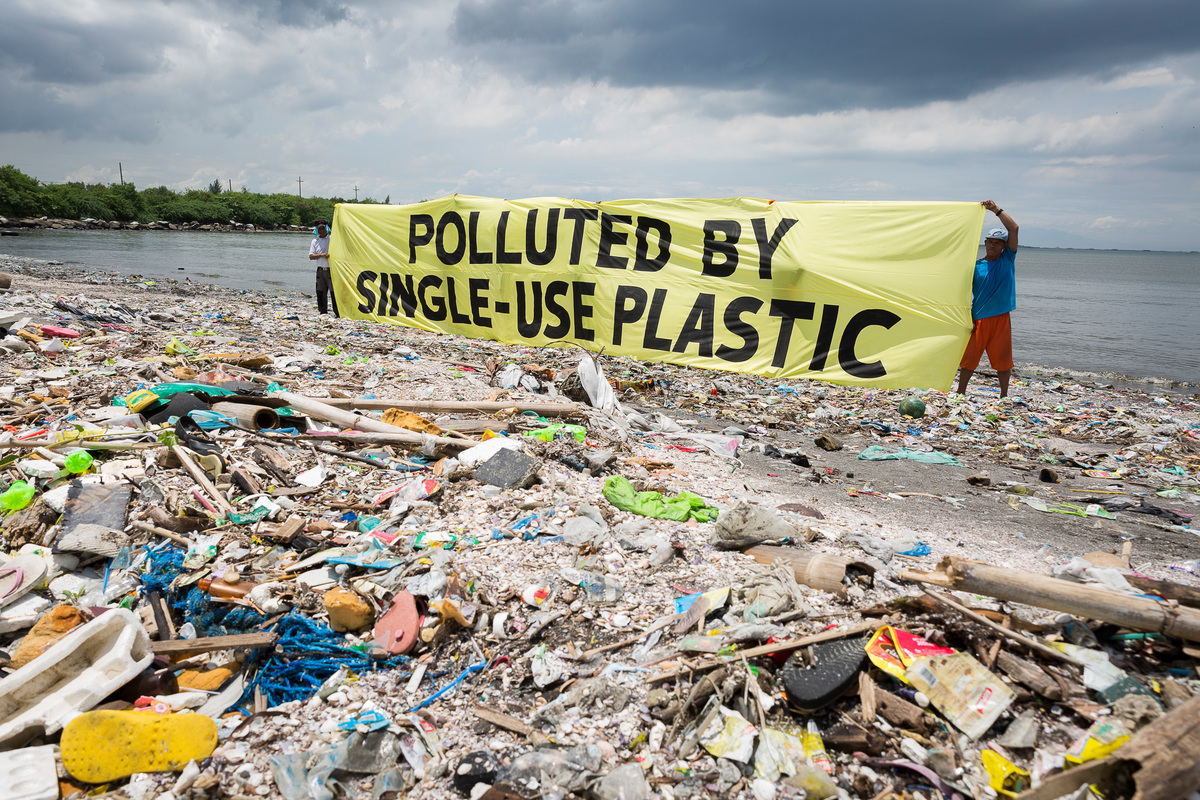 Samm-sammult juhendamine
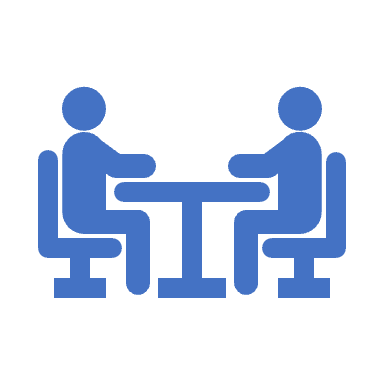 A2.2 Tegevus - eksperiment: Mürgised kemikaalid meie toidus
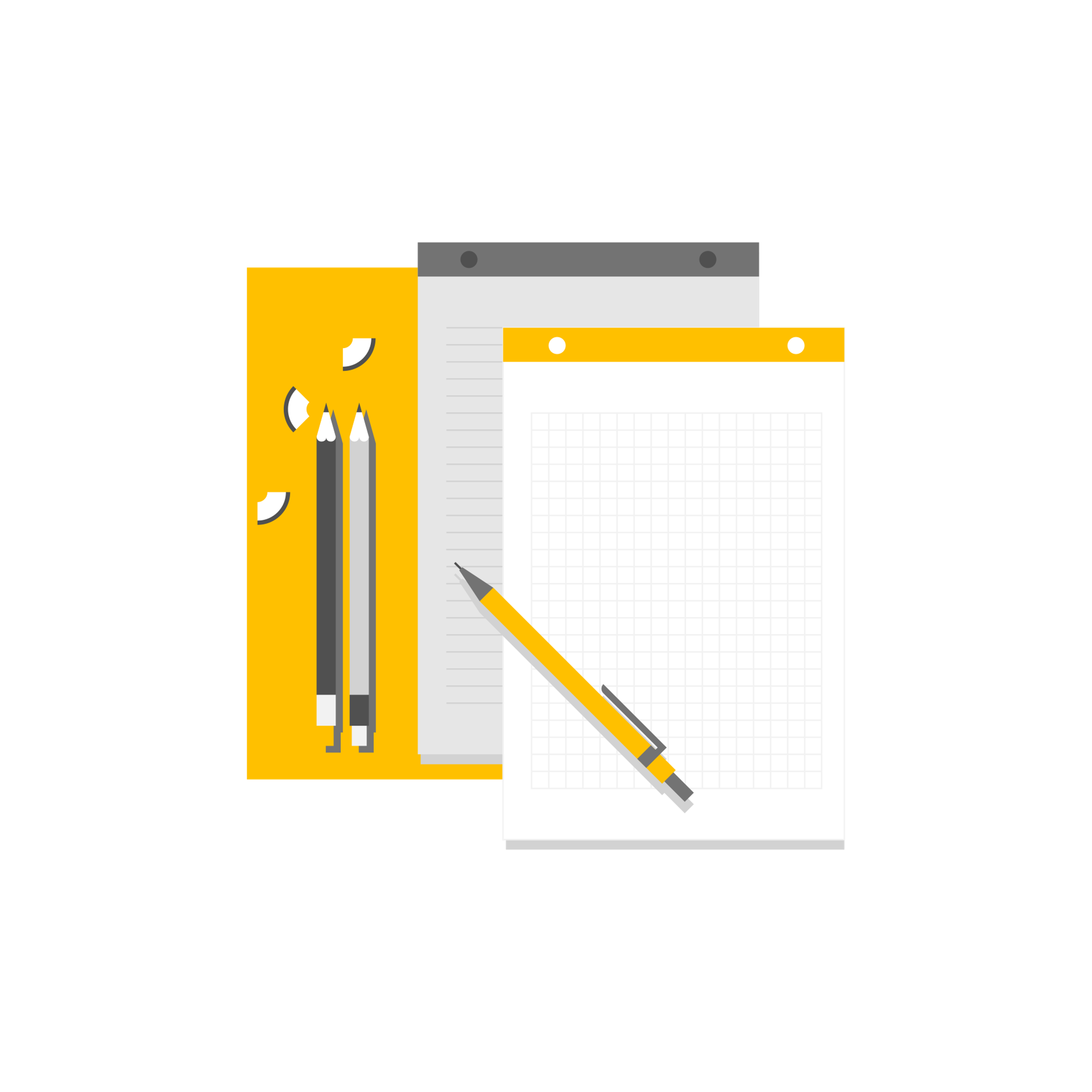 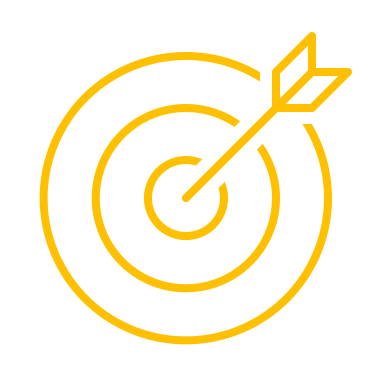 Selle tegevuse eesmärk on näidata, et plastis sisalduvad toksilised kemikaalid võivad sattuda toiduainetele ja jookidele, ning edendada teadlikkust ja meetmeid plastikasutuse vähendamiseks.
A2.2 Tegevus - eksperiment: Mürgised kemikaalid meie toidus
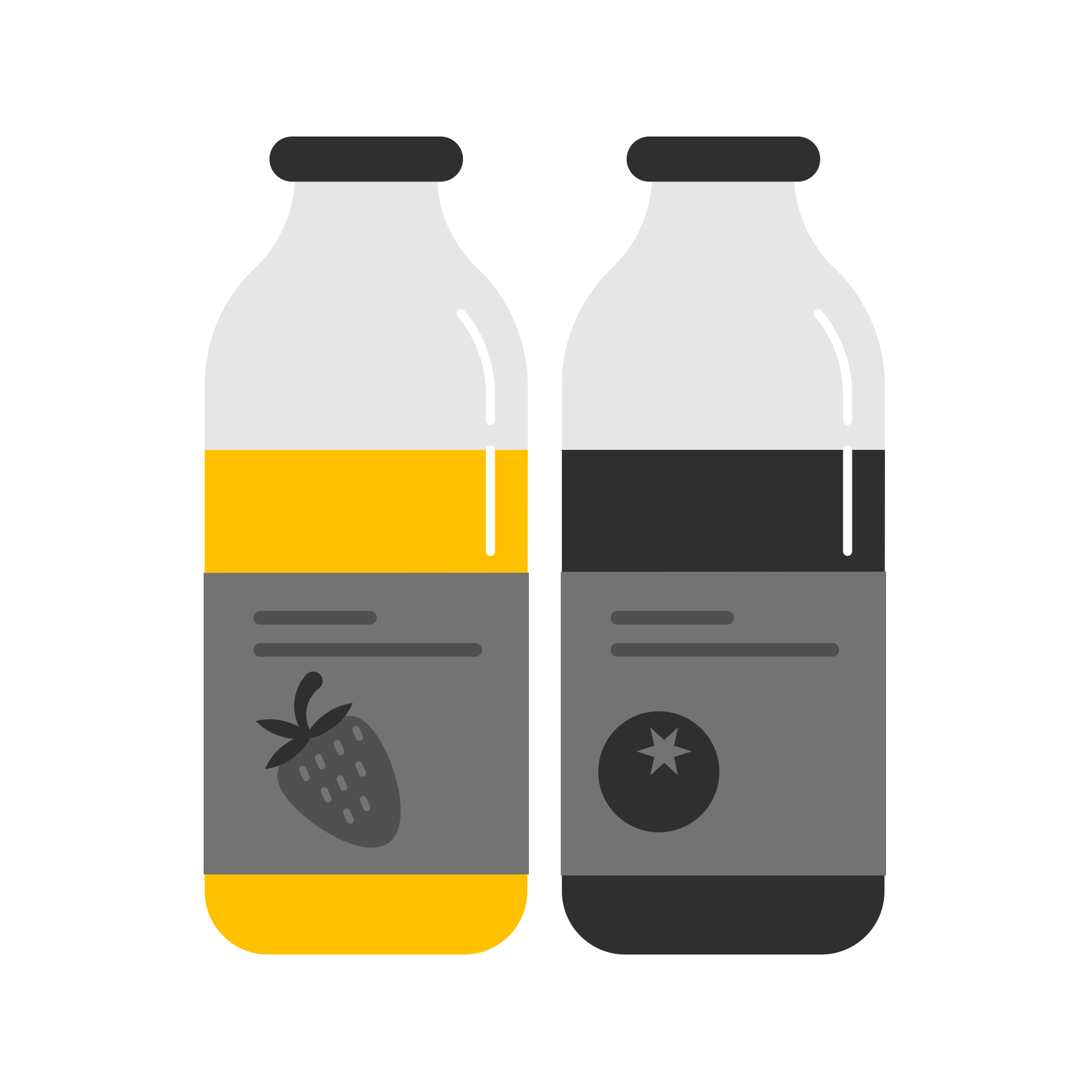 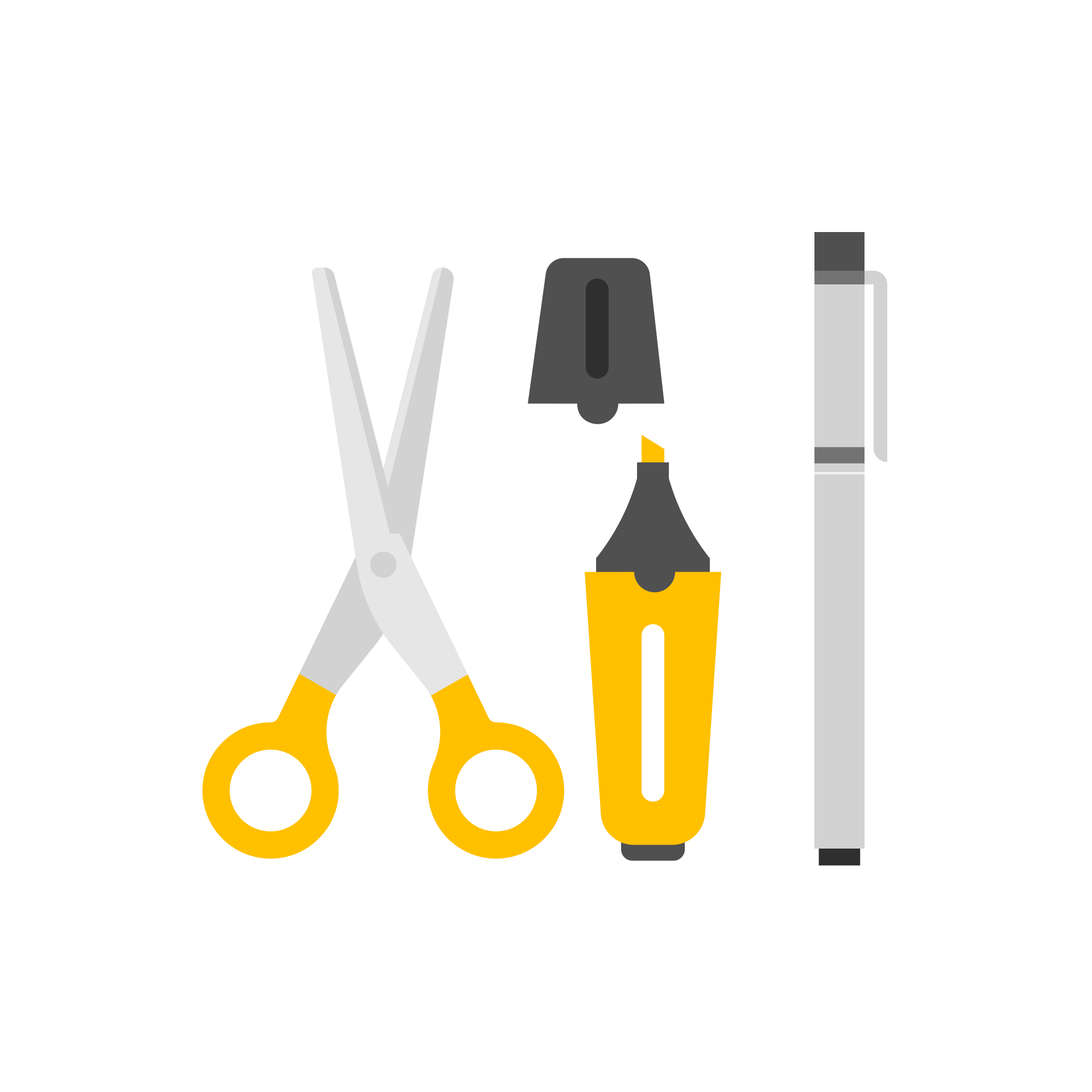 Samm-sammult juhendamine
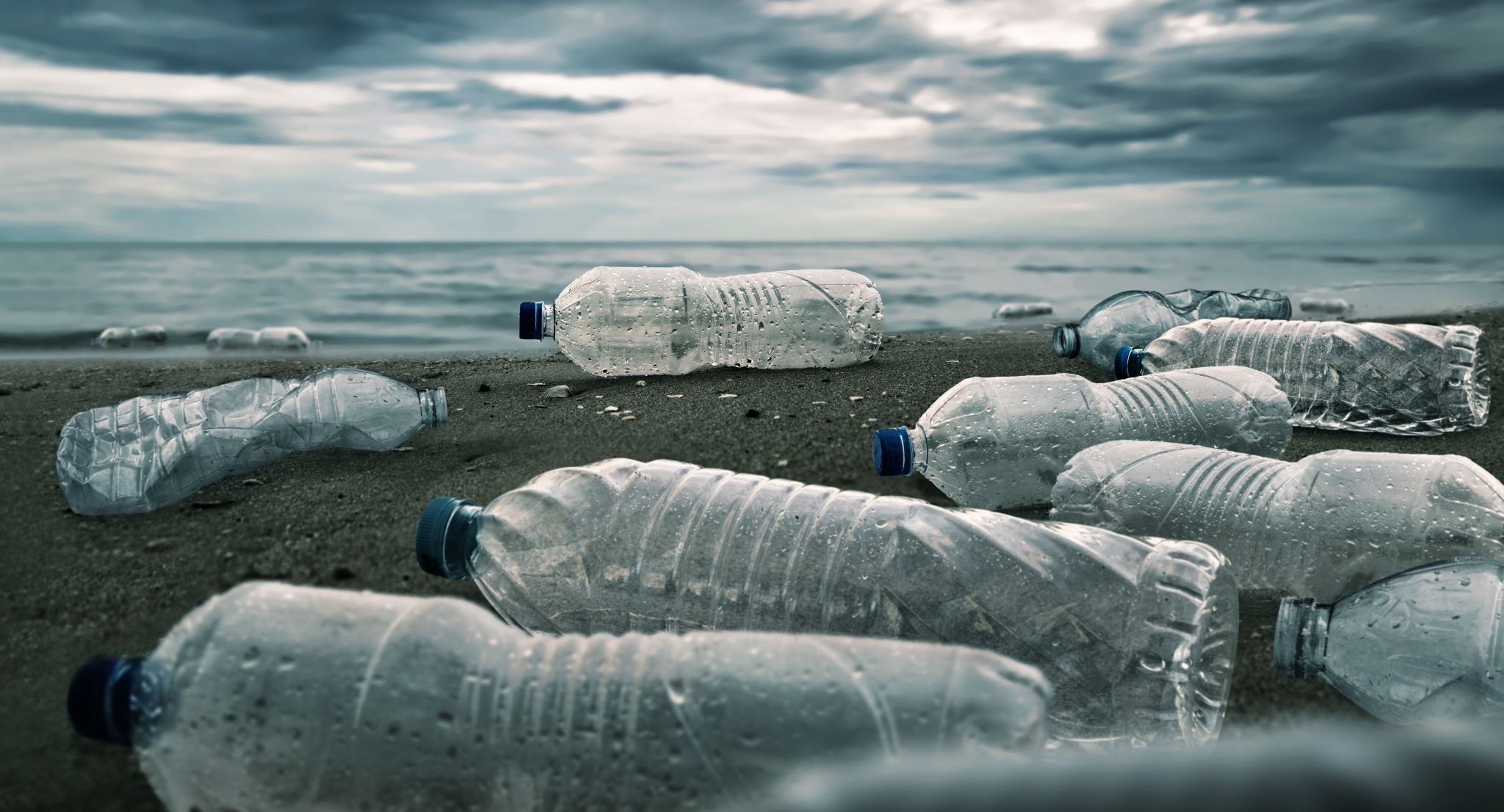 Täiendavad õppevahendid
R2.1 Kui ohtlikud on mikroplastid?
YouTube'is avaldatud DW videodokumentaalfilm, mis käsitleb mikroplastide olemasolu erinevates keskkondades, mis tekitab huvi teadusmaailma jaoks. Dokumentaalfilm jälgib asjakohast teadlast Christian Laforschi, kes tunneb suurt huvi mikroplasti põhjustatud pikaajaliste ohtude vastu. Ta koos oma meeskonnaga kasutas nende jälgimiseks oma kohandatud mõõteriistu, et välja selgitada nende ohupotentsiaal inimestele ja keskkonnale üldiselt. 

Lisaks mikroplasti probleemi mõistmisele võib selles materjalis käsitletud võimalike lahenduste tundmaõppimine anda õppijatele vahendid, mida nad vajavad selle pakilise keskkonnaprobleemi vastu võitlemiseks.
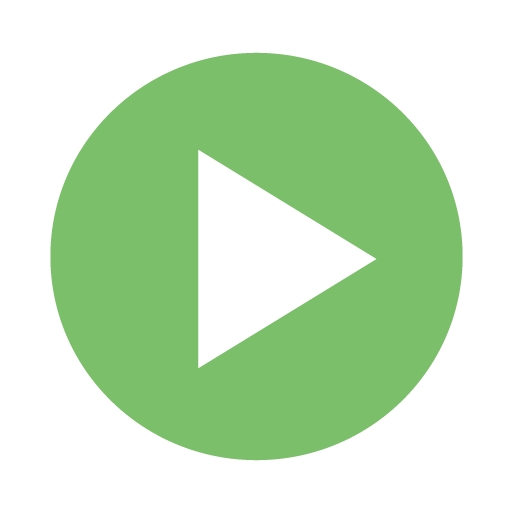 https://www.youtube.com/watch?v=1PlK9oGQvzA
Viited & Sitograafia
Viited
Al Mamun, A., Prasetya, T. A. E., Dewi, I. R., & Ahmad, M. (2023). Microplastics in human food chains: Food becoming a threat to health safety. Science of the Total Environment, 858, 159834.
Bhuyan, Md. S. (2022). Effects of microplastics on fish and in human health. Frontiers in Environmental Science, 10. https://doi.org/10.3389/fenvs.2022.827289 
Ferahtia, A., Halilat, M. T., Mimeche, F., &amp; Bensaci, E. (2021). Surface Water Quality Assessment in semi-arid region (El Hodna watershed, Algeria) based on Water Quality Index (WQI). Studia Universitatis Babeș-Bolyai Chemia, 66(1), 127–142. https://doi.org/10.24193/subbchem.2021.01.10 
Klein, J. R., Beaman, J., Kirkbride, K. P., Patten, C., & Burke da Silva, K. (2022). Microplastics in intertidal water of South Australia and the mussel mytilus spp.; the contrasting effect of population on concentration. Science of The Total Environment, 831, 154875. https://doi.org/10.1016/j.scitotenv.2022.154875  
Thompson, R. C., Moore, C. J., Vom Saal, F. S., & Swan, S. H. (2009). Plastics, the environment and human health: current consensus and future trends. Philosophical transactions of the royal society B: biological sciences, 364(1526), 2153-2166.
Vandenberg, L. N., Colborn, T., Hayes, T. B., Heindel, J. J., Jacobs, D. R., Lee, D.-H., Shioda, T., Soto, A. M., vom Saal, F. S., Welshons, W. V., Zoeller, R. T., & Myers, J. P. (2012). Hormones and endocrine-disrupting chemicals: Low-dose effects and nonmonotonic dose responses. Endocrine Reviews, 33(3), 378–455. https://doi.org/10.1210/er.2011-1050  
Wright, S. L., & Kelly, F. J. (2017). Plastic and human health: A micro issue? Environmental Science & Technology, 51(12), 6634–6647. https://doi.org/10.1021/acs.est.7b00423
Yee, M. S.-L., Hii, L.-W., Looi, C. K., Lim, W.-M., Wong, S.-F., Kok, Y.-Y., Tan, B.-K., Wong, C.-Y., & Leong, C.-O. (2021). Impact of microplastics and nanoplastics on human health. Nanomaterials, 11(2), 496. https://doi.org/10.3390/nano11020496
Viited & Sitograafia
Sitograafia 
Chang, M. (2020, November 27). The effects of plastic pollution on human health. Ethical Choice | For Sustainable Future. Retrieved from https://myethicalchoice.com/en/journal/pollution/plastic-pollution-human-health/ 
DW Documentary (2022, November 1). How dangerous are microplastics? [Video]. YouTube. https://www.youtube.com/watch?v=1PlK9oGQvzA 
ECA Press (2020, October 6). Plastic packaging waste: Eu needs to boost recycling to achieve ambitions. Retrieved from https://www.eca.europa.eu/Lists/ECADocuments/INRW20_04/INRW_Plastic_waste_EN.pdf  
EHN (2023, January 3). Pete Myers to address US Senate Committee on the dangers of plastic. EHN. Retrieved from https://www.ehn.org/plastic-pollution-regulations-2658964356.html  
Hincks, A. T. (2022, August 6). Microplastics:  a macro problem of our daily lives. Mission Sustainability. Retrieved from https://www.missionsustainability.org/blog/microplastic-a-macro-problem  
Pacheco, M. (2020, October 6). EU’s plastic strategy at risk, warn EU Auditors. Brussels Morning Newspaper. Retrieved from https://brusselsmorning.com/eus-plastic-strategy-at-risk-warn-eu-auditors/5423/  
Plastic (2023, May 12). In Wikipedia. Retrieved from https://en.wikipedia.org/wiki/Plastic 
Sewwandi, A. L. (2020, January 17). Here’s how plastic could affect your health - medicine: Daily mirror. Medicine | Daily Mirror. Retrieved from https://www.dailymirror.lk/Medicine/Heres-how-plastic-could-affect-your-health/308-181404
Warmington, A. (2019, March 4). ECHA publishes Additives Inventory. Speciality Chemicals Magazine. https://www.specchemonline.com/echa-publishes-additives-inventory
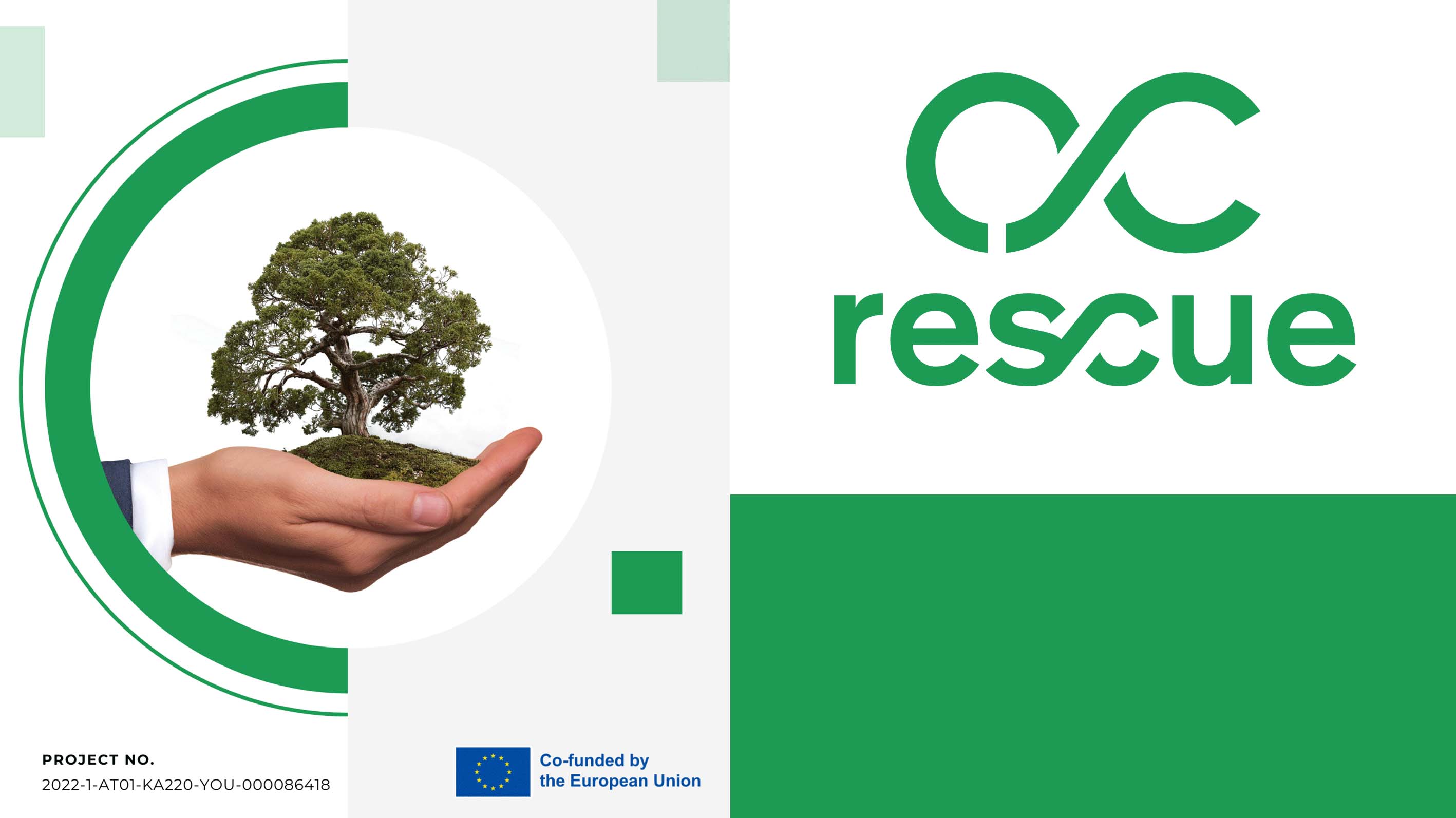 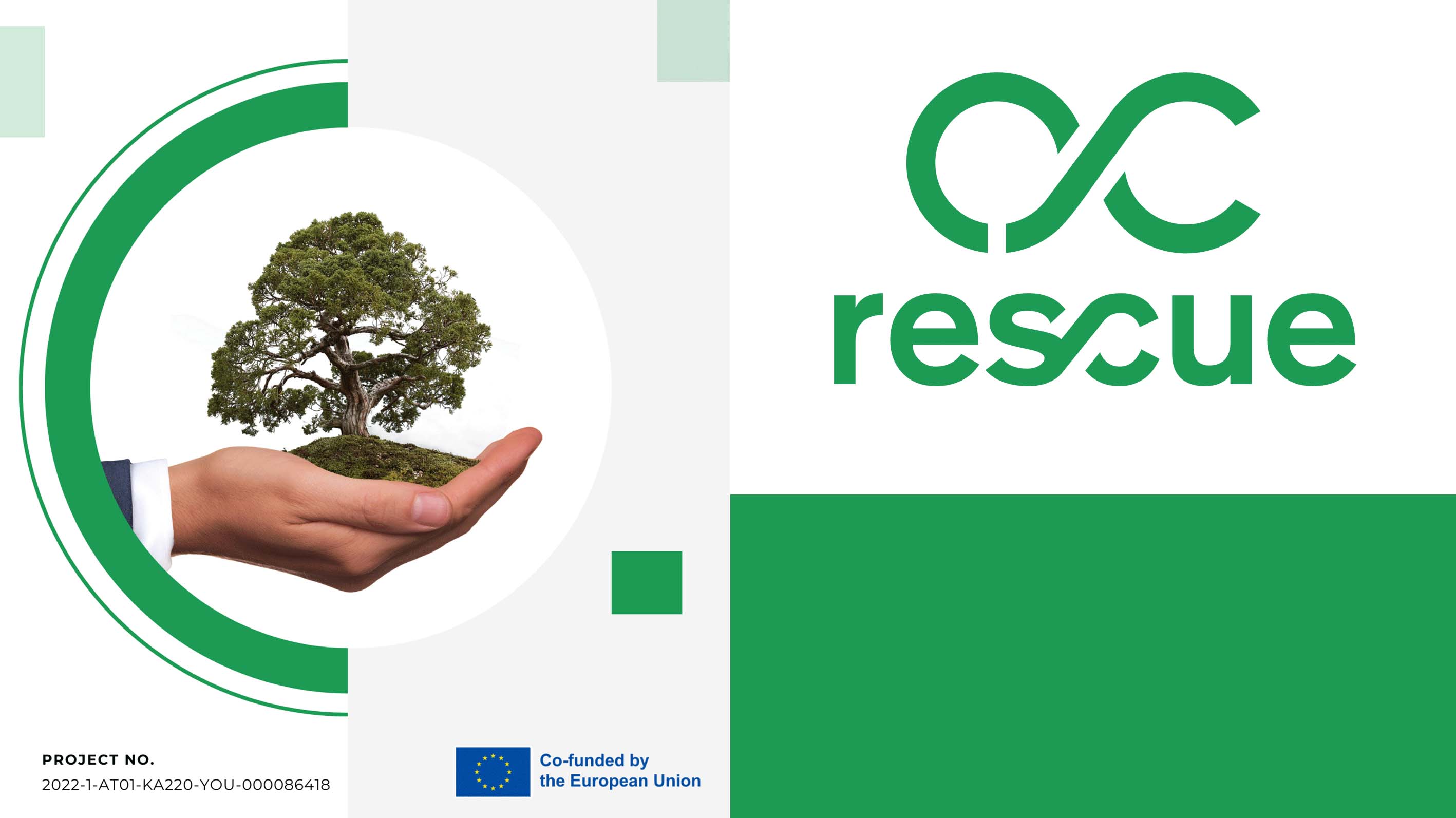 www.rescue.erasmus.site
Instagram: rescue.Erasmus
Facebook: Rescue - Raise your voice against plastic
YouTube: @rescue-raiseyourvoice
The project is co-financed by the European Commission through the Erasmus+ Programme




                        
Funded by the European Union. Views and opinions expressed are however those of the author(s) only and do not necessarily reflect those of the European Union or the European Education and Culture Executive Agency (EACEA). Neither the European Union nor EACEA can be held responsible for them.
Project Number: 2022-1-AT01-KA220-YOU-000086418
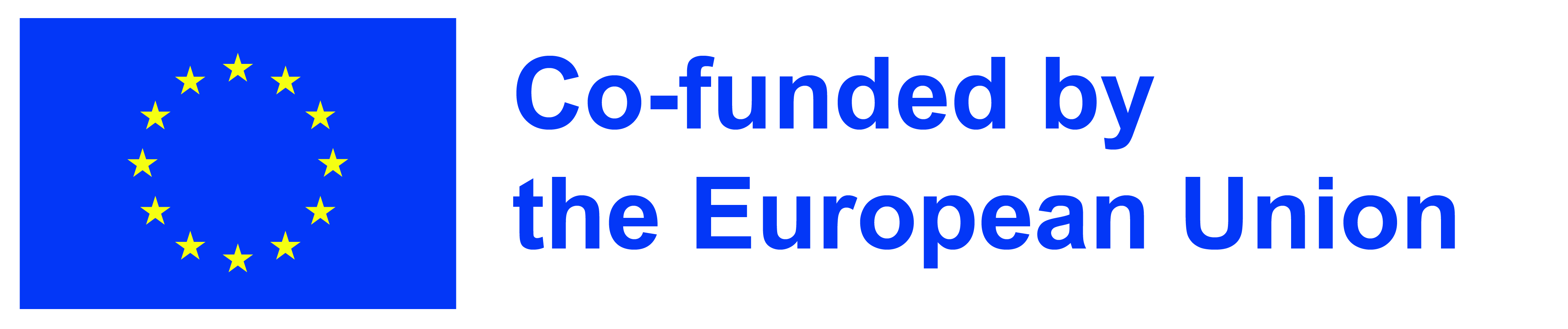 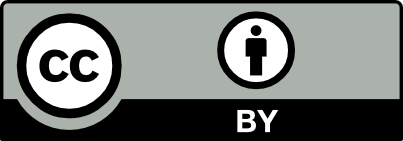 This work is licensed under a Creative Commons Attribution 4.0 International License.
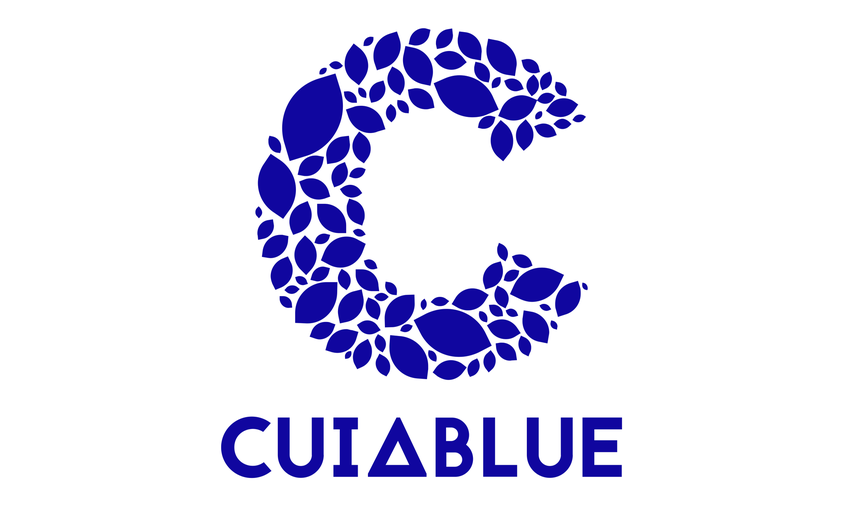 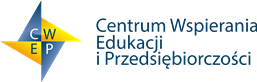 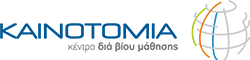 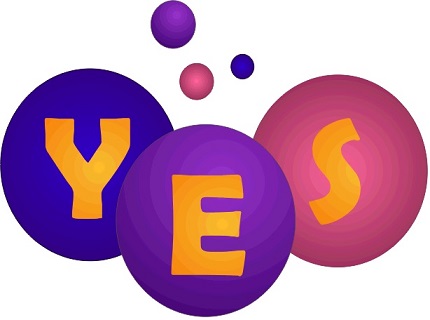 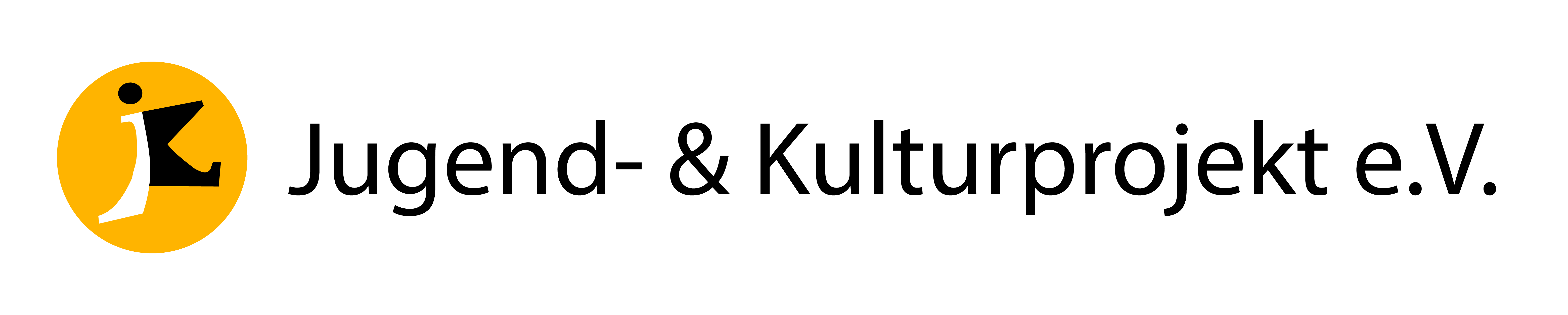 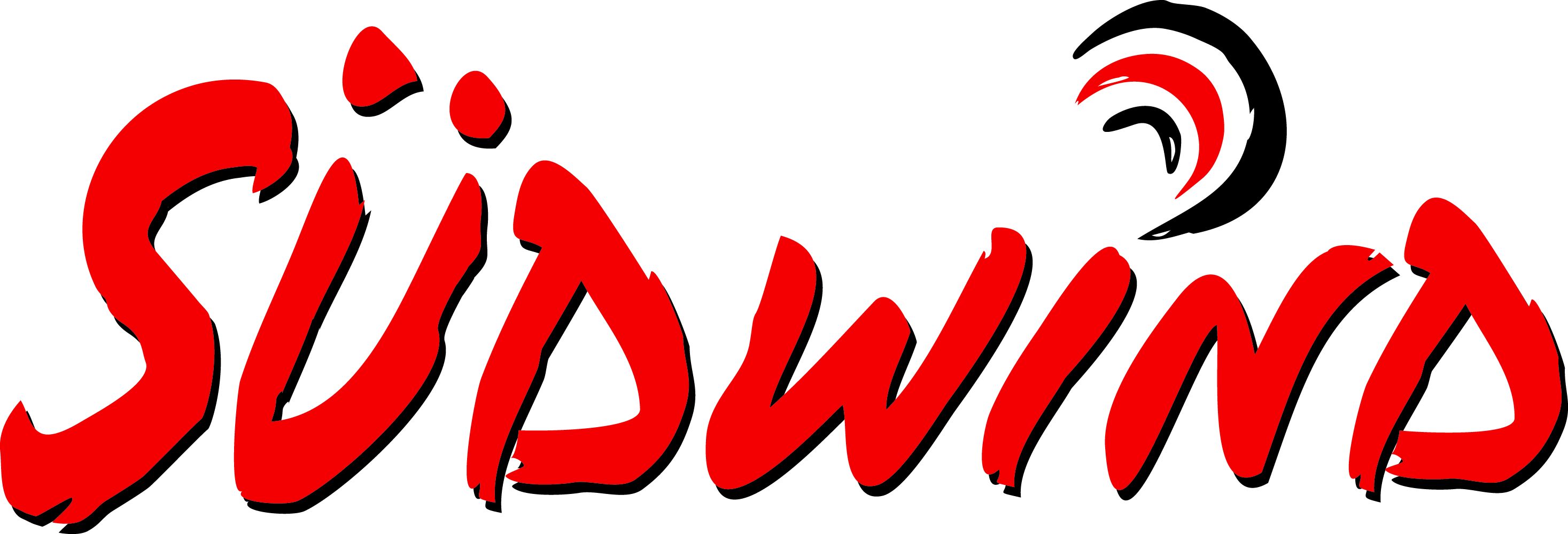